Nuclear Data for Reactor Fluxes
A.A. Sonzogni, E.A. McCutchan, T.D. Johnson
National Nuclear Data Center
Outline
Summation method to calculate antineutrino spectra.

    How did we get involved in this????      (decay heat and delayed nu-bar work, libraries)

    Some recent work on the data involved in summation calculations.
How to calculate antineutrino spectra
Conversion Method: Use the precisely measured electron spectra following the thermal neutron fission of 235,238U and 239,241Pu. 
     Fit the electron spectrum with a set of hypothetical decay branches.
     Uses nuclear data to obtain effective Z as function of end point energy.
     P. Huber, Phys. Rev. C 84, 024617 (2011).
(2)  Summation Method: Combine fission yields with decay data. 
      P. Vogel et al. Phys. Rev. C 24, 1543 (1981).
Summation Method
The antineutrino spectrum for an equilibrated fissioning system is calculated as:
where CFYi is the cumulative fission yield defined recursively as:
with bki the decay probability from level k to level i.   In matrix notation:
where IFY are the independent fission yields, and the matrix A has the decay probability data.

             is the spectrum generated by the decay of a single level:
is the antineutrino spectrum generated in the decay to the level Elk  with intensity Iblki in the daughter, normalized to 1.
Summation Method
Some issues in this method:

Cumulative Fission Yields have embedded decay probabilities, which should be compatible with the decay probabilities used in the spectra calculation.

Decay data is only complete and of high quality for nuclides close to the valley of stability.
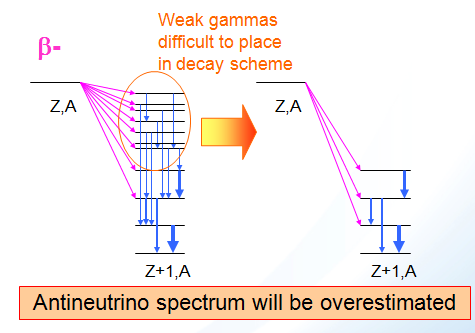 For nuclides with a large Q-values, decay schemes obtained using Germanium detectors lead to large beta intensities for low-lying levels.   One should use data from Total Absorption Gamma Spectroscopy (TAGS) experiments.
Summation Method
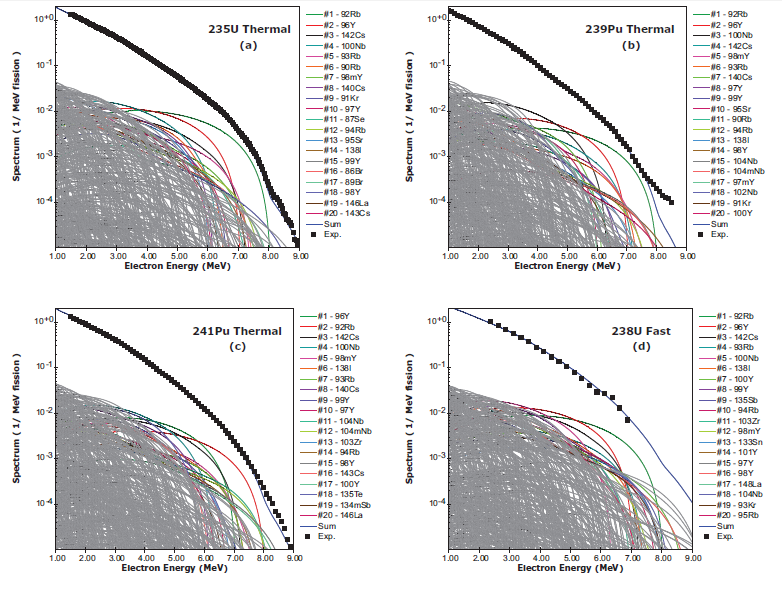 Update ENDF/B decay data with Ib from TAGS and Rudstam data.

Surprisingly, fewer contributors at high energy.

Calculations using JEFF yields (compatibility).

It includes calculated spectra for very  neutron rich nuclides (Moller-Kawano)
A.A. Sonzogni, T.D. Johnson, E.A. McCutchan, PRC91, 011301(R) (2015)
Systematics of all fissioning systems
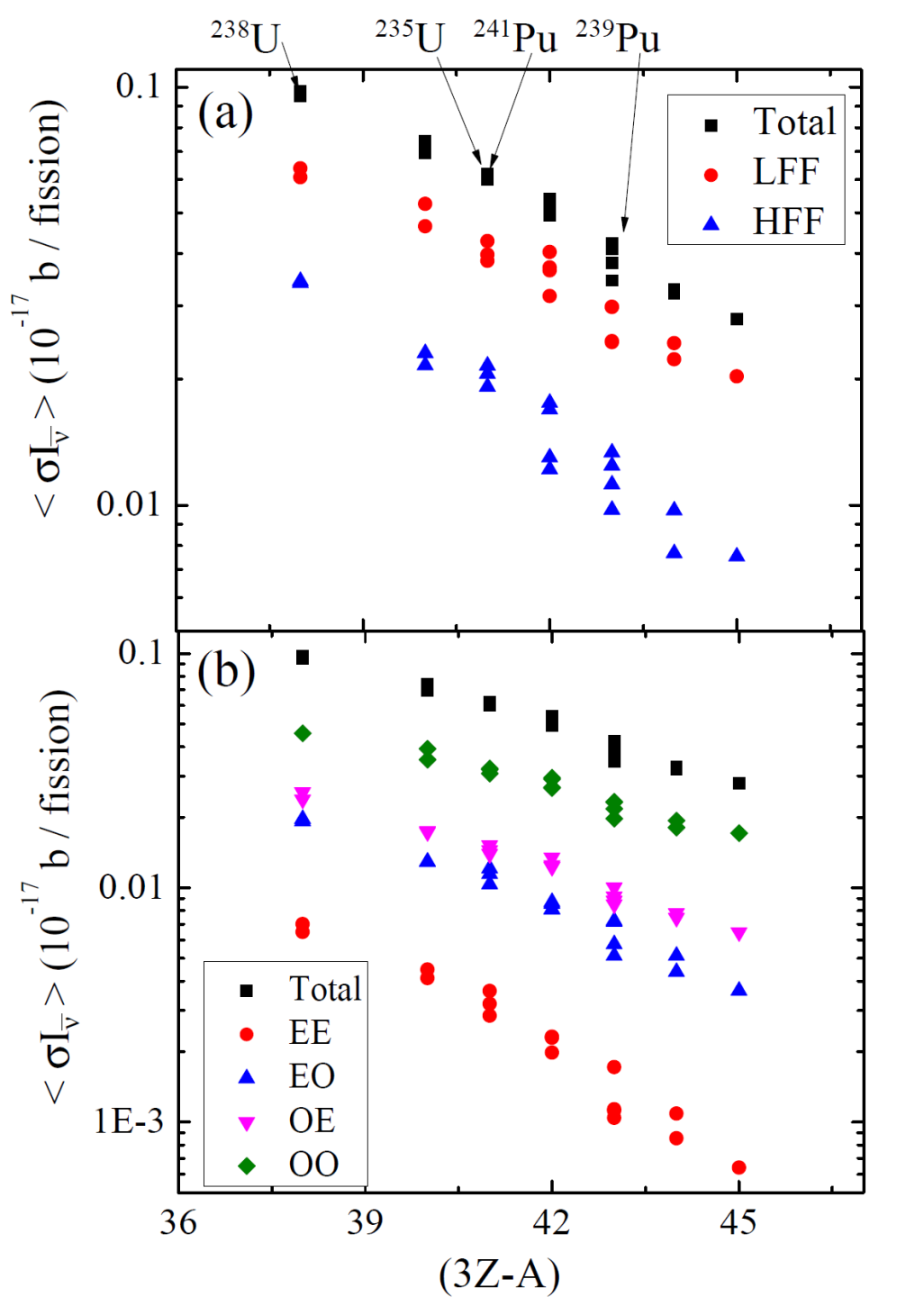 Integral of the signal is needed to study the anomaly
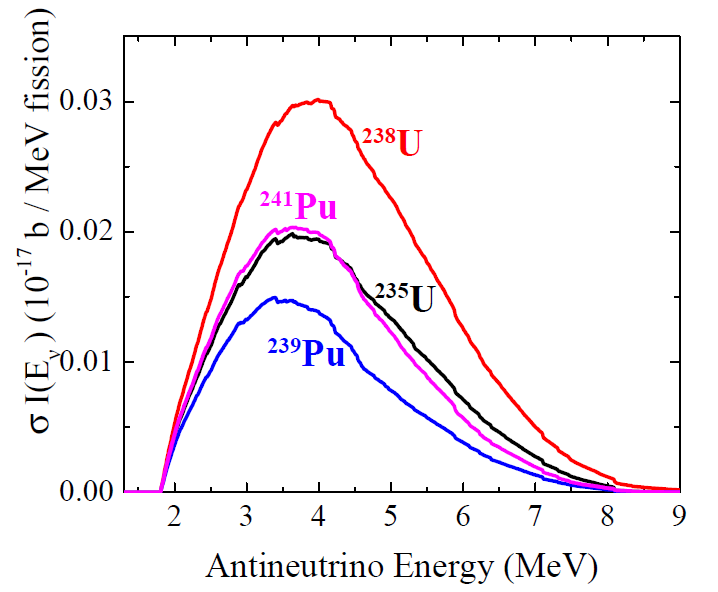 Link to delayed neutron yield commonly parameterized by
3Z-A
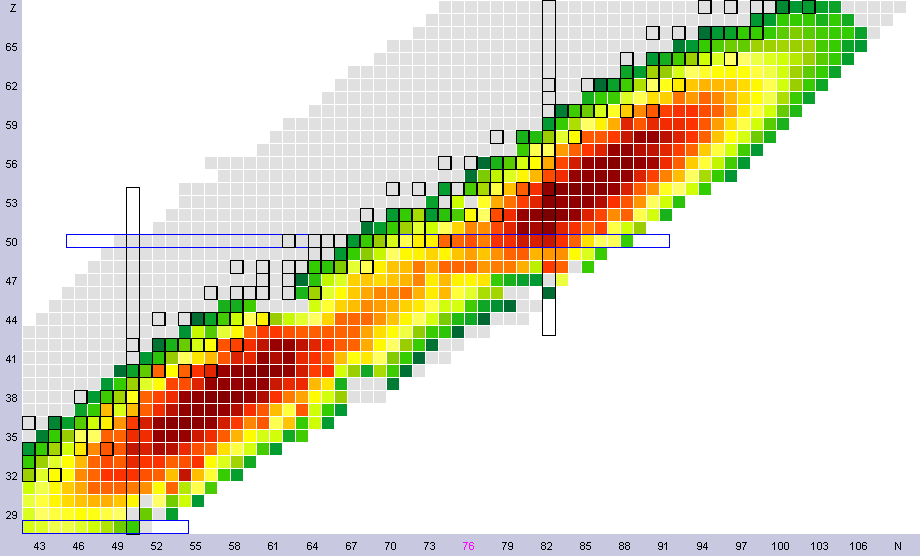 235U thermal fission yields
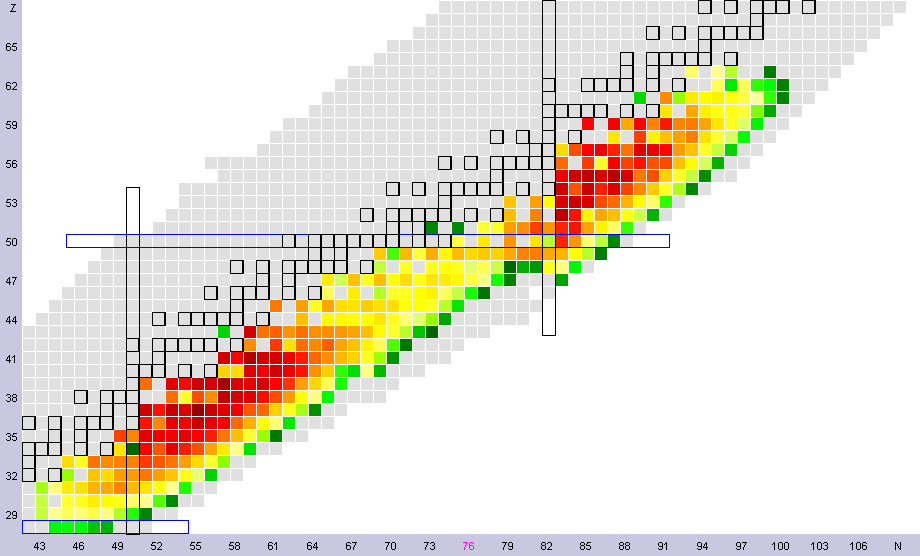 235U thermal Yi/<sI>
Yi/<sI>: fractional contribution to antineutrino multiplicity above threshold
Yi=CFYi∫s(e)Ini(e)
<sI>=SYi
Data Libraries
Managed by the NNDC
ENSDF, www.nndc.bnl.gov/ensdf
Contains nuclear structure and decay data.
ENDF/B, www.nndc.bnl.gov/endf
American.  Main effort is for neutron-induced cross sections and spectra.  It also contains fission and decay data in a numerical format.
JEFF, www.oecd-nea.org/dbdata/jeff/
European.  Similar to ENDF/B.
JENDL, wwwndc.jaea.go.jp/jendl/jendl.html
Japanese.  Similar to ENDF/B.
Additionally the NNDC is responsible for the decay data in ENDF/B that is needed for the calculations.
Earlier Work on Decay Heat
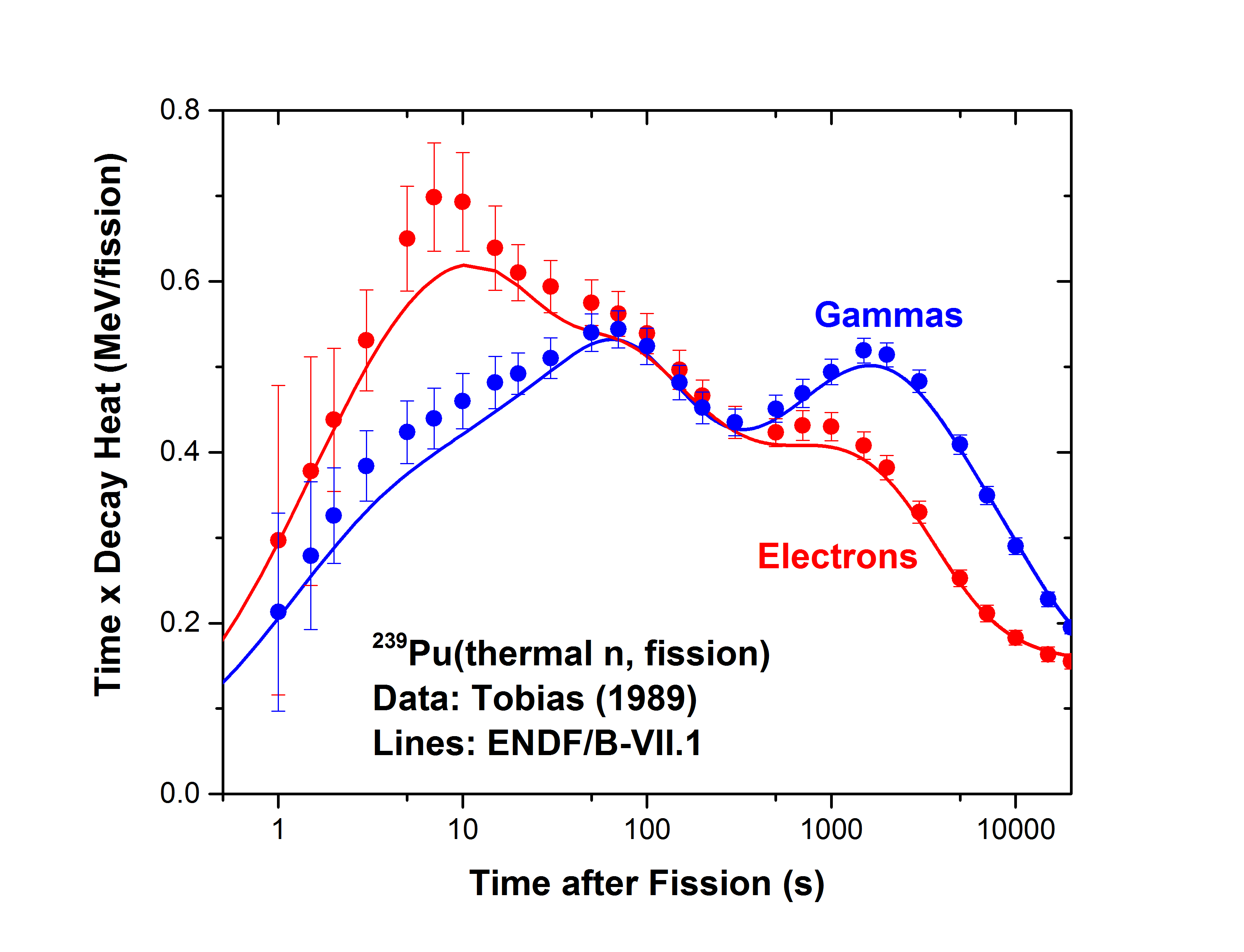 239Pu gamma decay heat
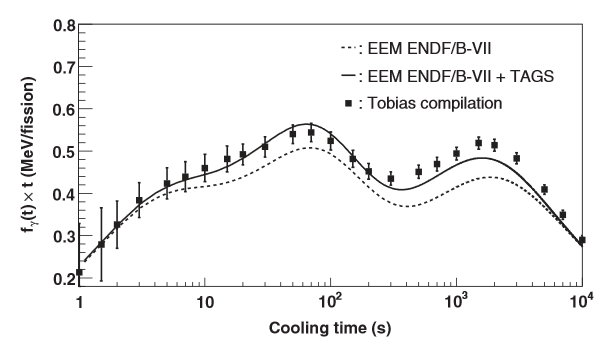 High excitation energy b- feeding
Low excitation energy b- feeding
Large <Eg>
Small <Eb>
Small <En>
Neutrons
Longer T1/2
Small <Eg>
Large <Eb>
Large <En>
No neutrons
Shorter T1/2
A. Algora et al, PRL 105, 202501 (2010).
Relation to decay heat
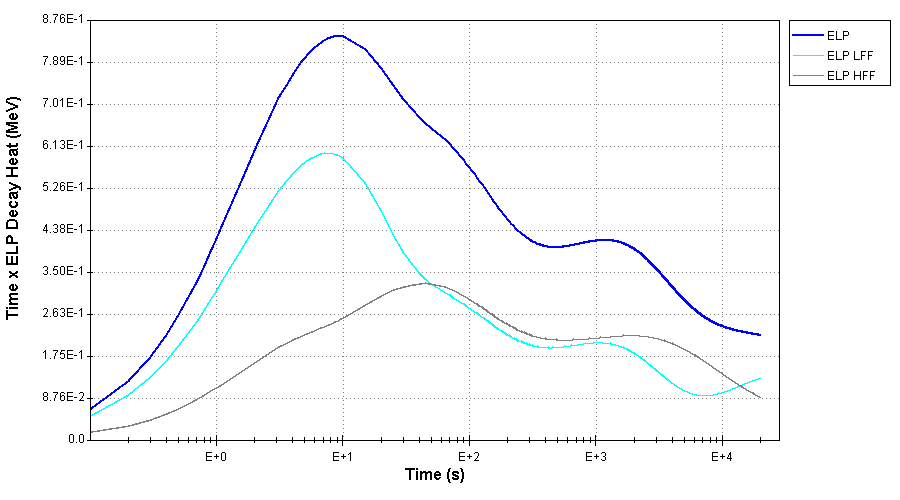 235U Thermal
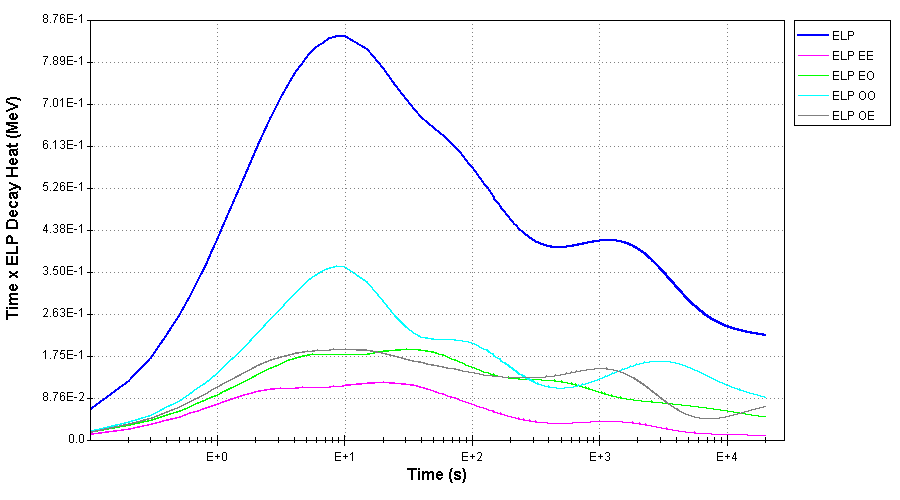 235U Thermal
92Rb, 100Nb, 96Y, 101Nb,102Nb
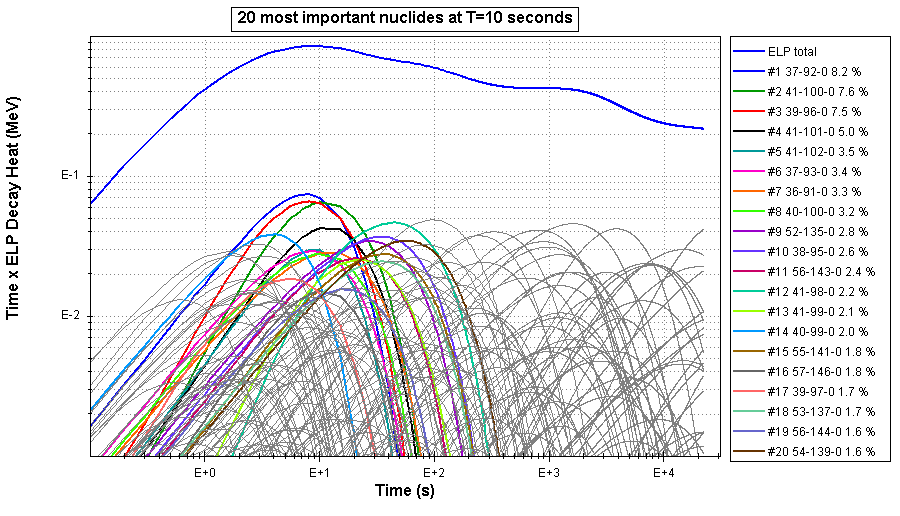 Fission Yield Effects
ENDF/B fission yields were released in 1992.   We studied the effect of corrections due to a) better decay data, b) improved isomeric ratios, c) anomalous yields.
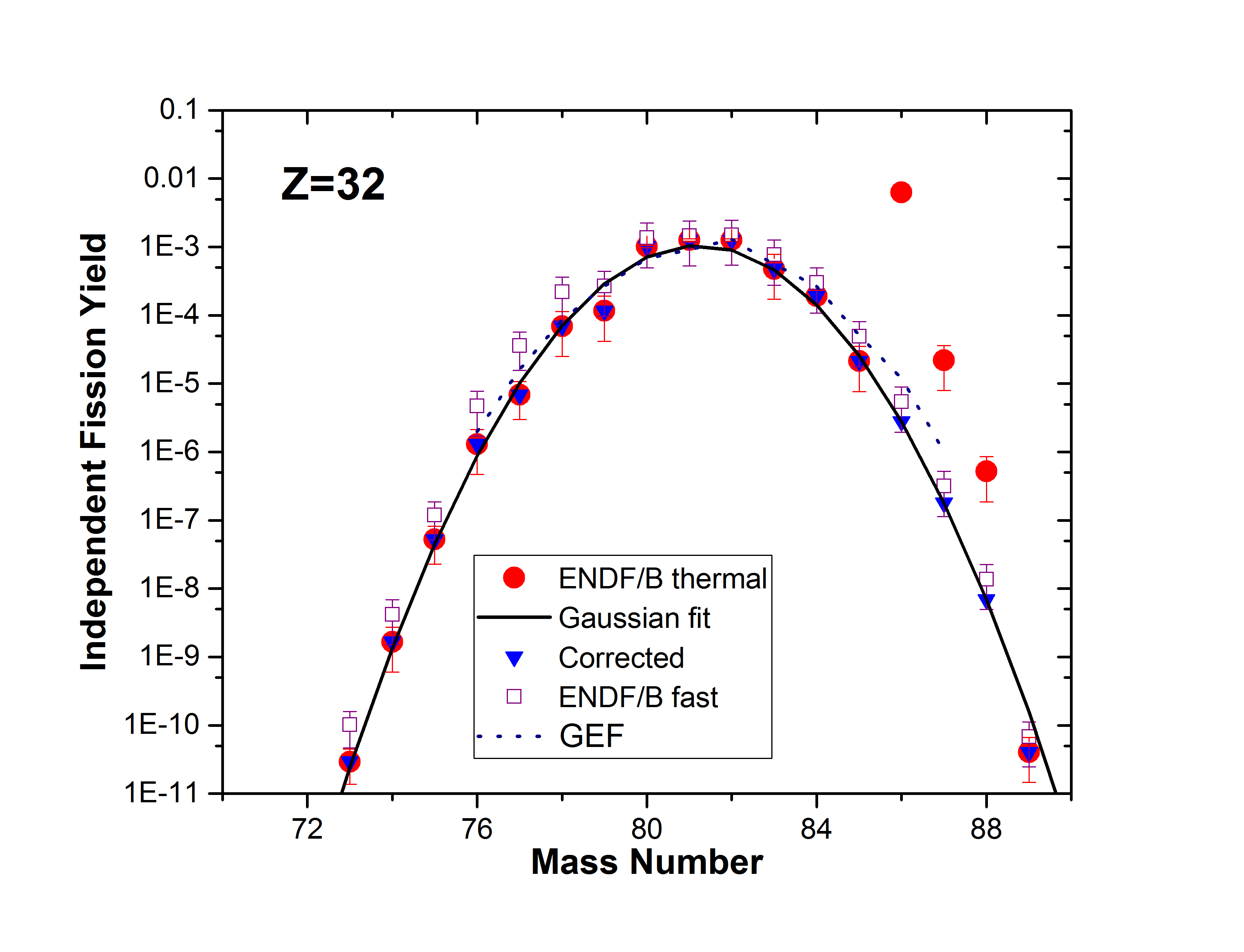 ENDF/B-VII.1 Fission Yields (1992)
ENSDF  (Current)
IT 100%
8+
3
b- 100%
0-
0
b- 100%
96Y
96Y
Thermal 235U spectrum
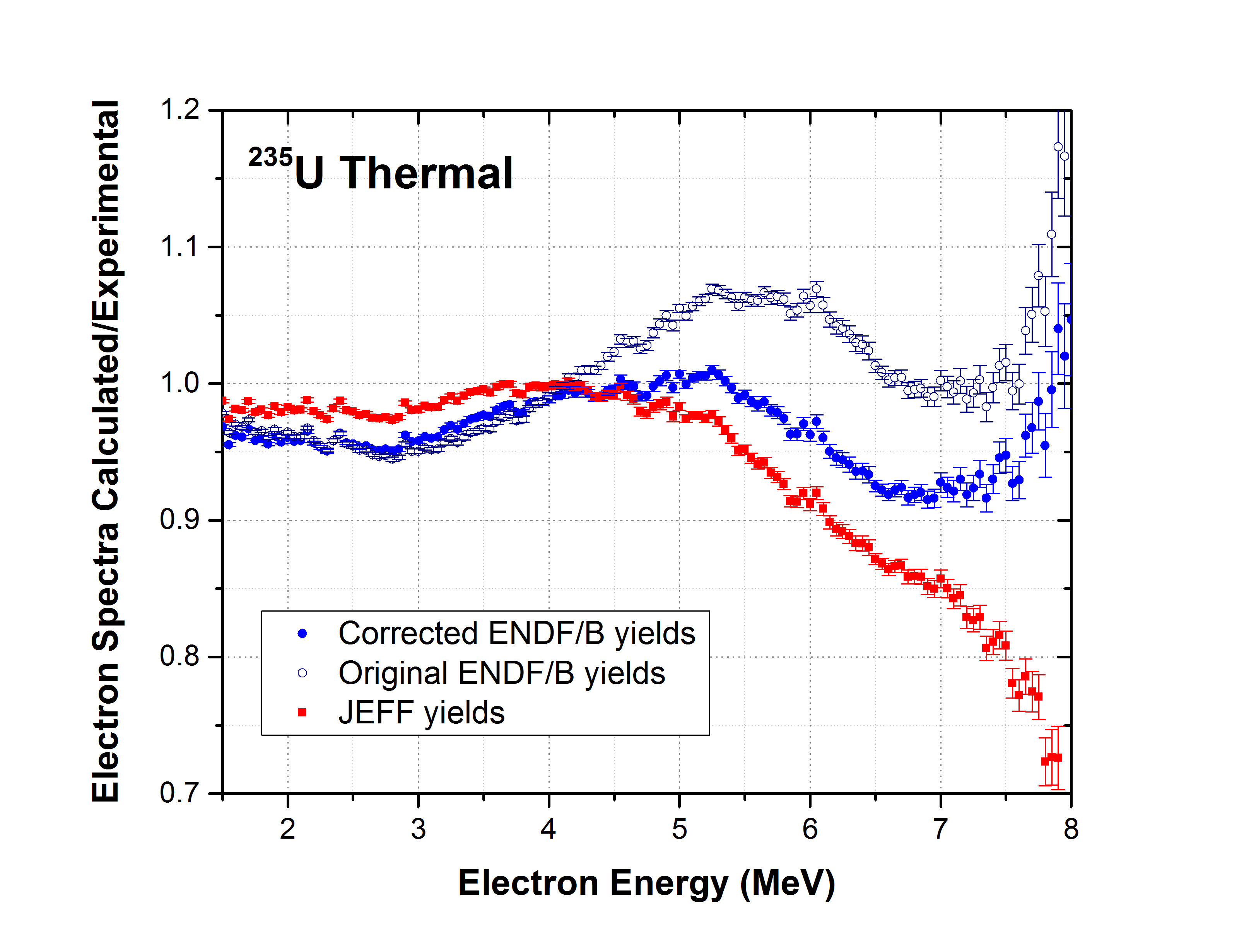 Corrected yields:

  No electron excess.

  Better agreement with JEFF.
Spectrum for fast reactors
HEU reactors.
  235U contributes most of the fission.
  Needed for future experiments pursuing the anomaly.
  Currently, it can only be obtained by summation.
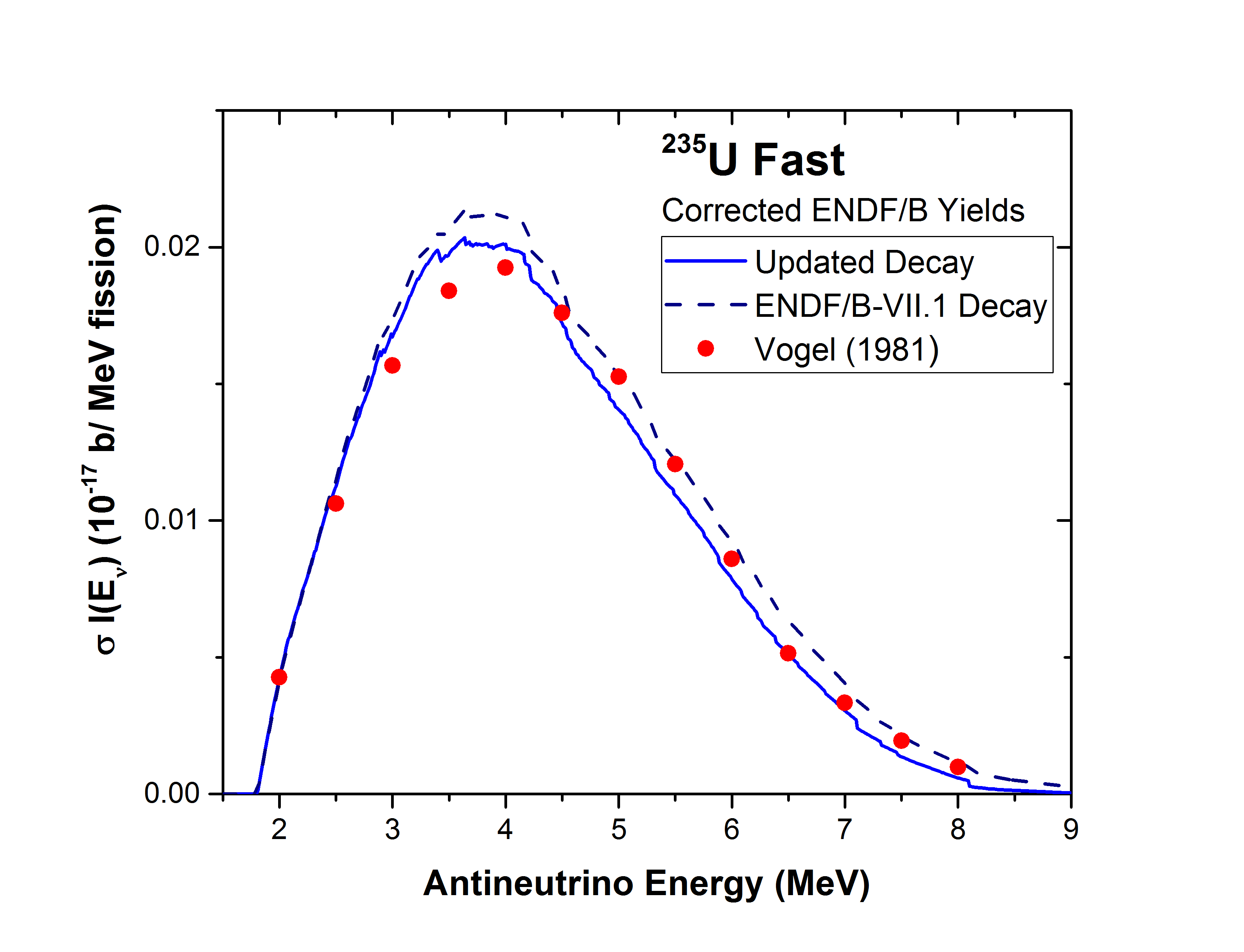 Use corrected ENDF/B yields.
  Incorporate TAGS results.
Significant differences in the shape with 1981 values.
 TAGS data make a big difference.
Spectrum for fast reactors II
For fast neutrons, the increase in excitation energy makes the fission yield distribution broader.

  The delayed nu-bar per 100 fissions increases from 1.585 to 1.67.
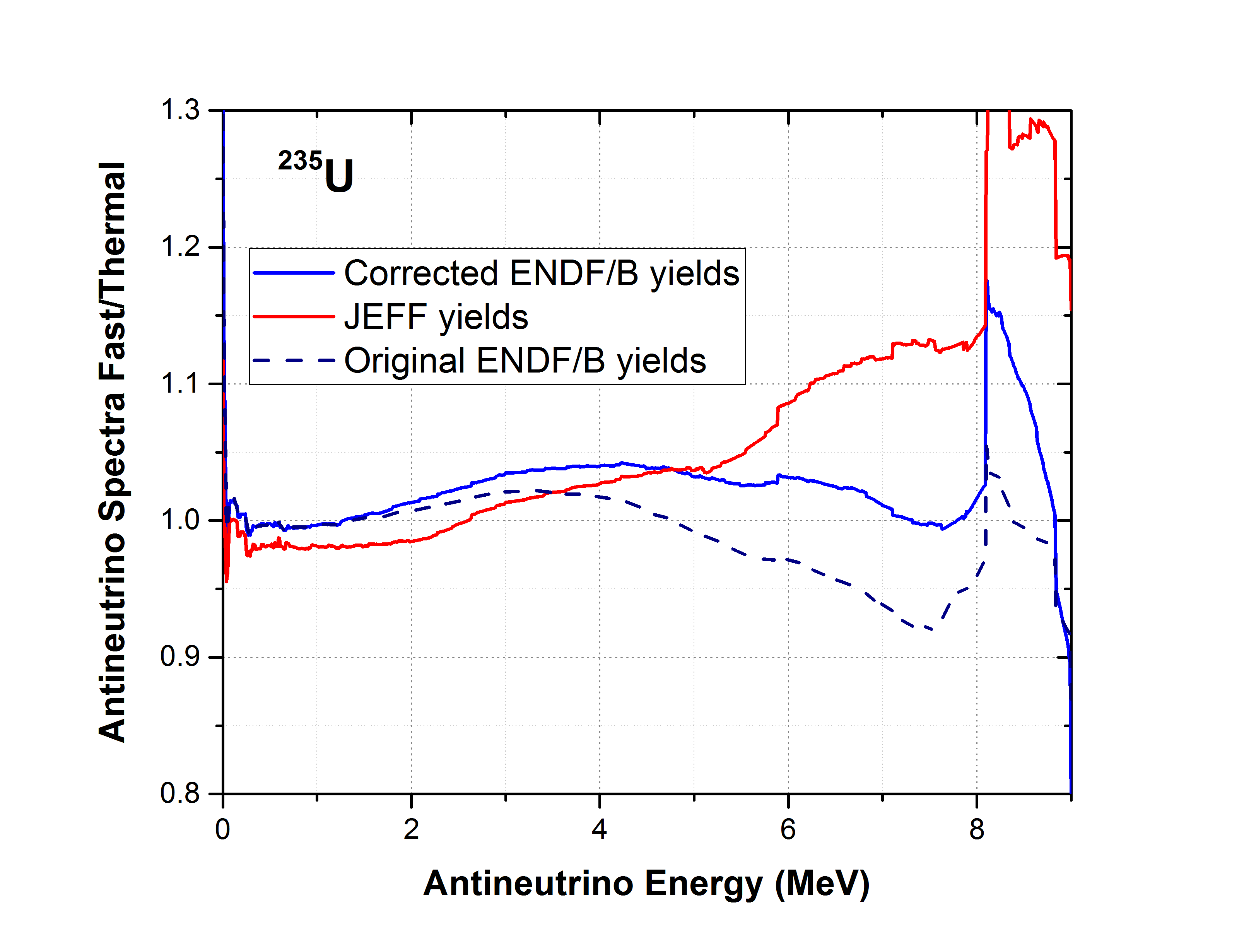 When using corrected fission yields, the antineutrino spectrum for fast neutrons is harder than the spectrum for thermal neutrons.

  In agreement with JEFF yields and as expected.
96Y – one nuclide with a large effect
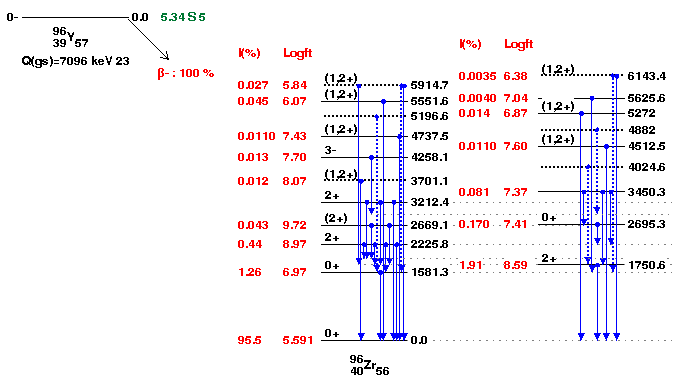 95.5 % of the decay is ground state to ground state
96Y – one nuclide with a large effect
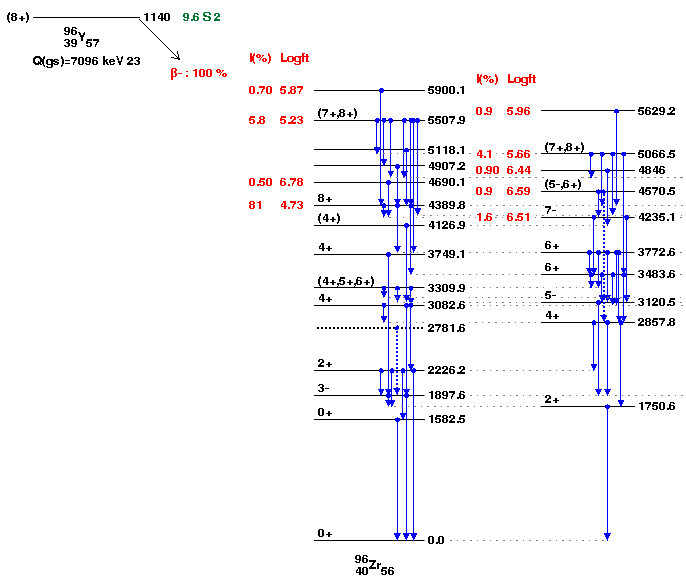 For the isomer, on the other hand, due to angular momentum, the feeding is concentrated at high excitation energies
96Y – Two Different Isomers
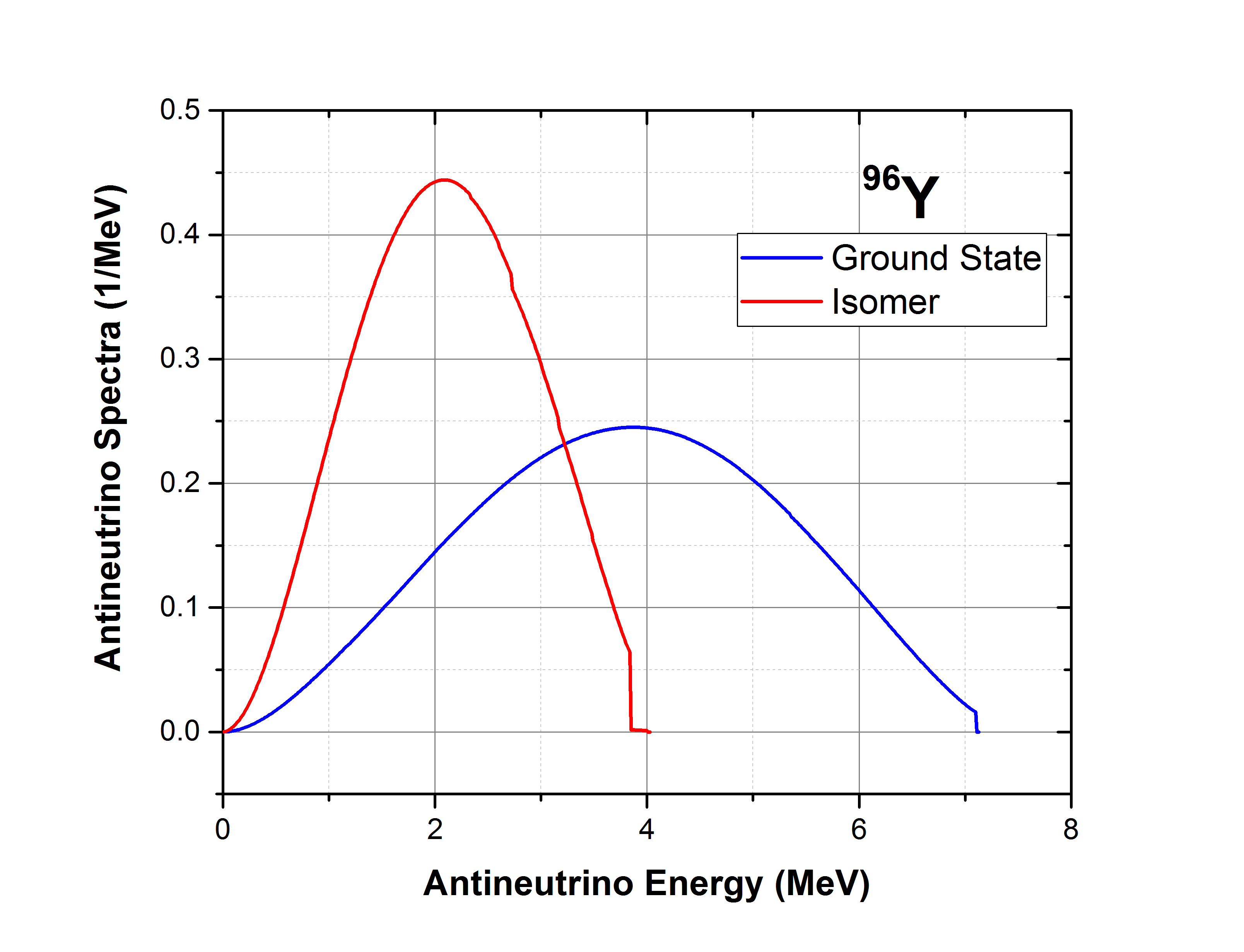 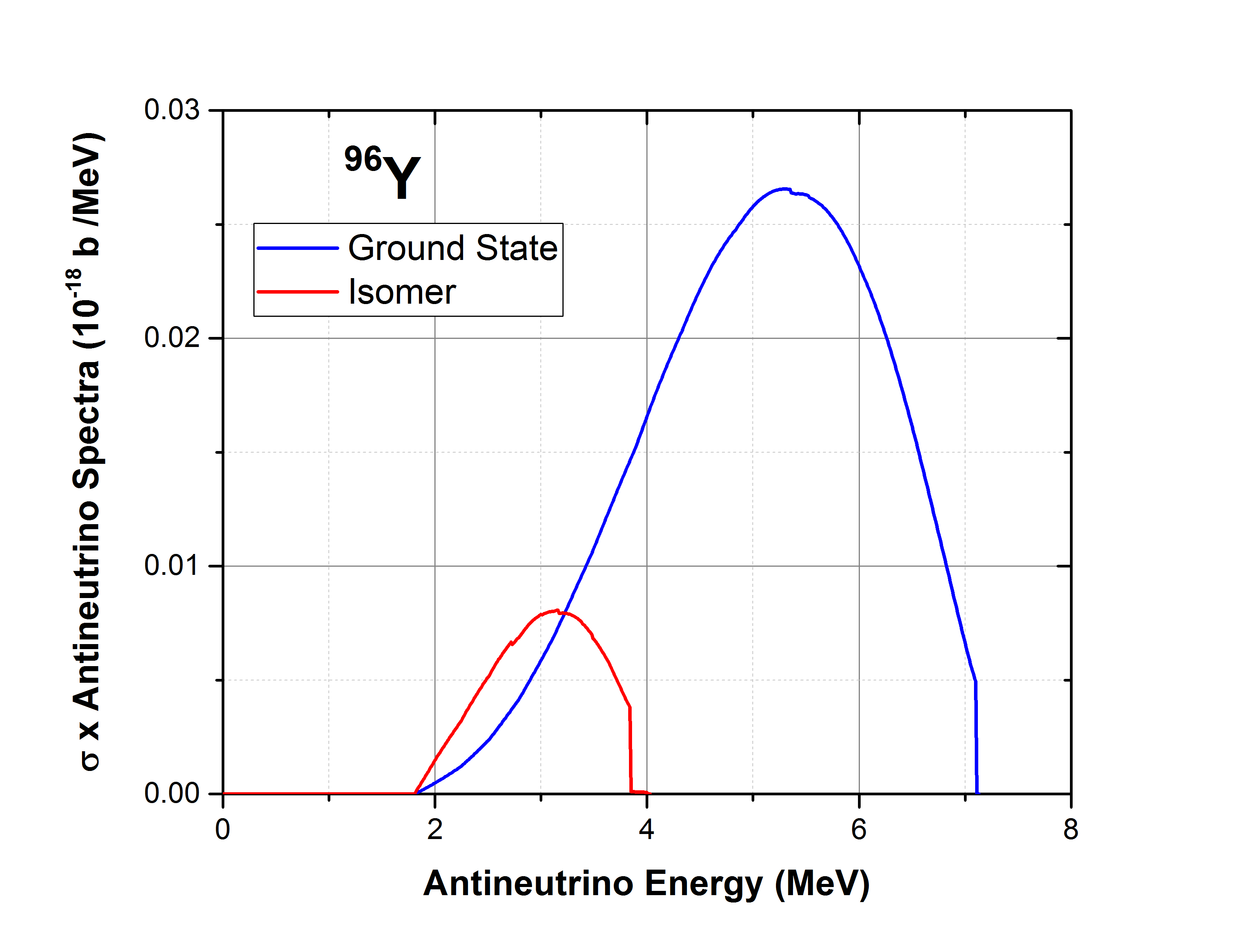 The ground state produces about 7 times more antineutrinos above the threshold than the isomer
Both spectra are normalized to 1
96Y – Isomeric Ratio Effect
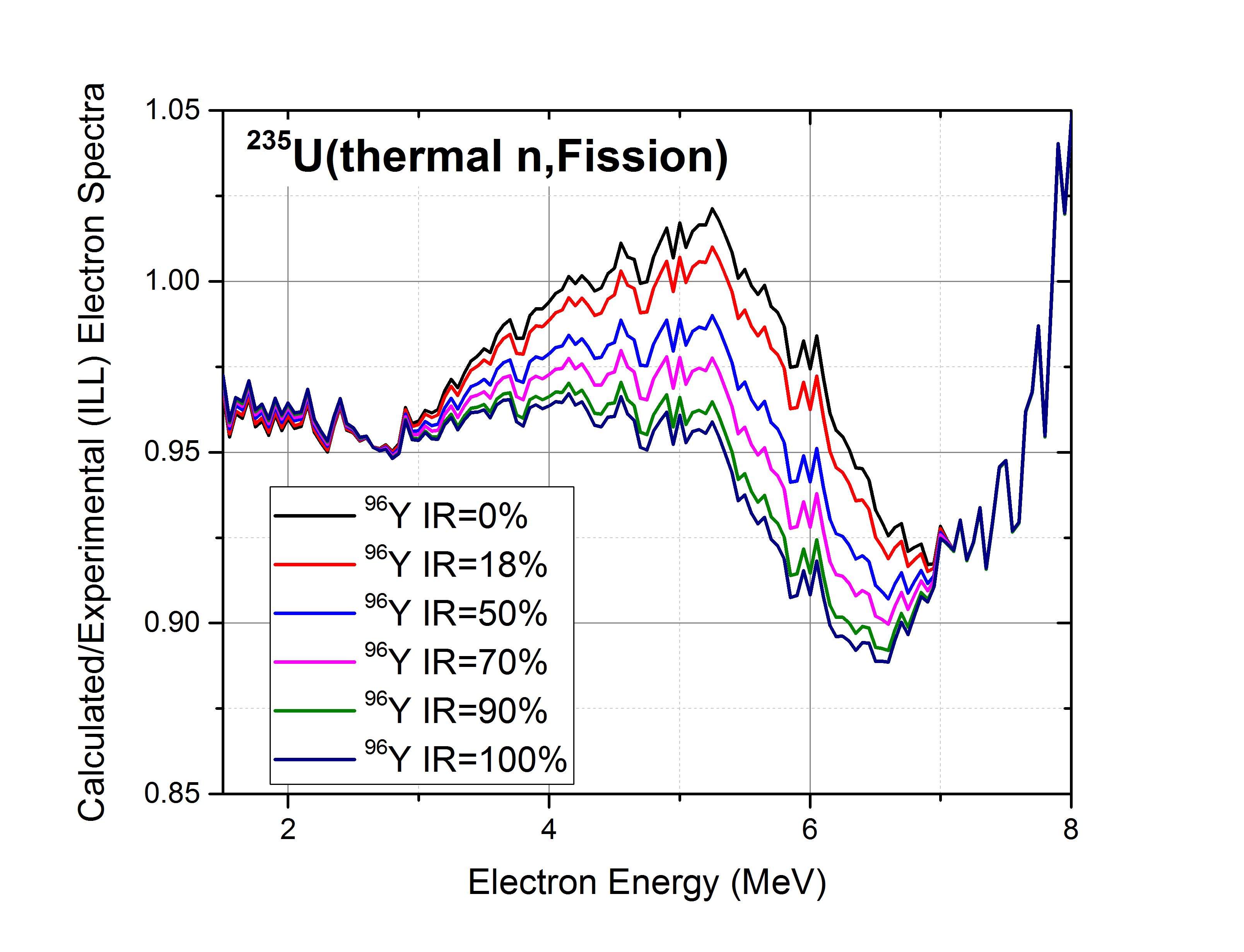 96Y Isomeric Ratio:
At about 5.2 MeV, changing IR from 0 to 100% changes the calculated to experimental ratio by 7%.

CFY ~ 0.05
There is no journal publication of IR.
Estimates of IR vary from 18% to 70%
Conclusions
Updated the ENDF/B decay data to incorporate new TAGS and other decay data that are relevant to antineutrinos or decay heat.

Decomposed total spectrum into individual contributions, derived systematics of the energy integrated cross section weighted antineutrino spectrum.

Studied the effect of correcting thermal 235U ENDF/B fission yields.   Without these corrections results will not be reliable, leading to a fast spectrum softer than the thermal.

Calculated the fast 235U antineutrino spectrum, good agreement with JEFF yields, TAGS data make a big impact.

Identified pieces of data, such as the 96Y Isomeric Ratio, that have big impact and could merit a precise measurement.
TAGS (Total Absorption Gamma Spectroscopy) experiments
NaI crystals
Radioactive source
Plastic detector for beta-gamma coincidences
TAGS measure the gamma spectrum after beta decay with low resolution but high efficiency.
Systematics of Delayed nu-bars
238Np
235U
238U
232Th
241Pu
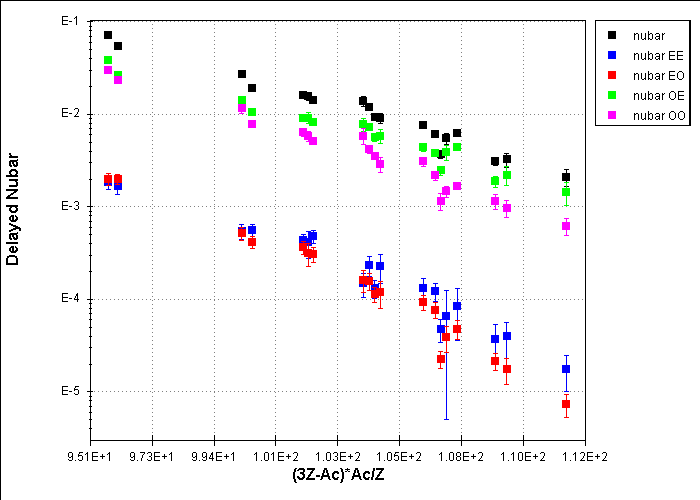 239Pu
233U
252Cf